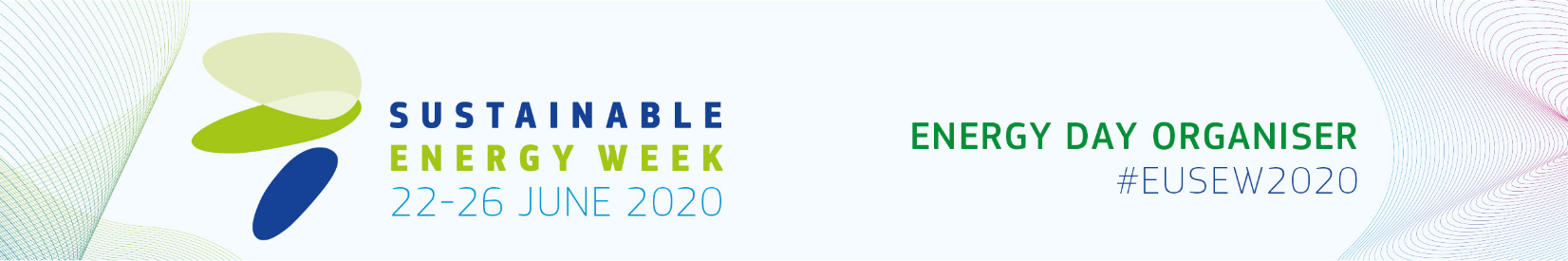 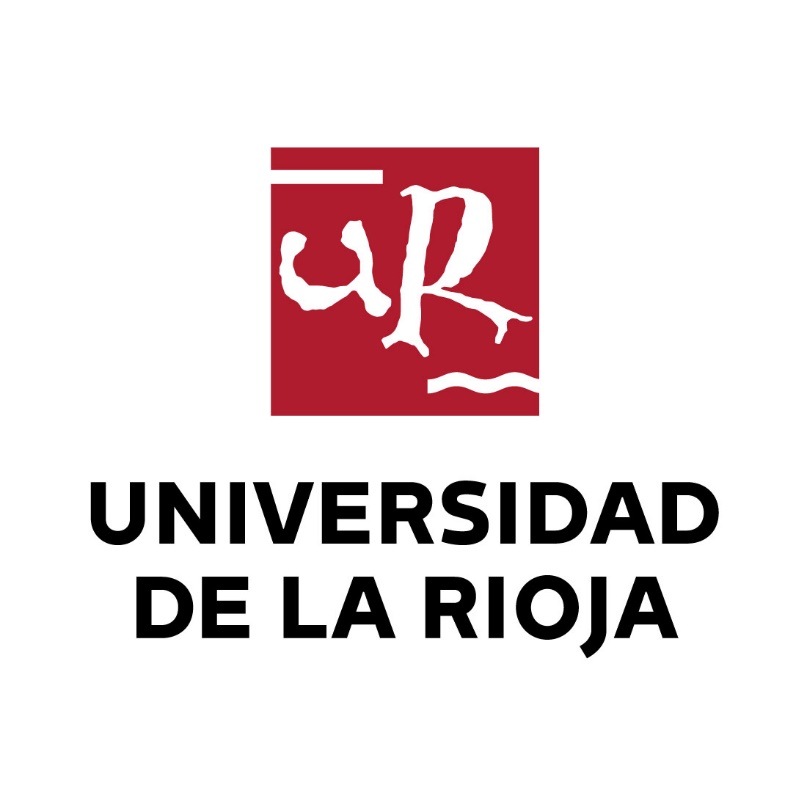 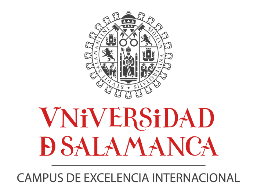 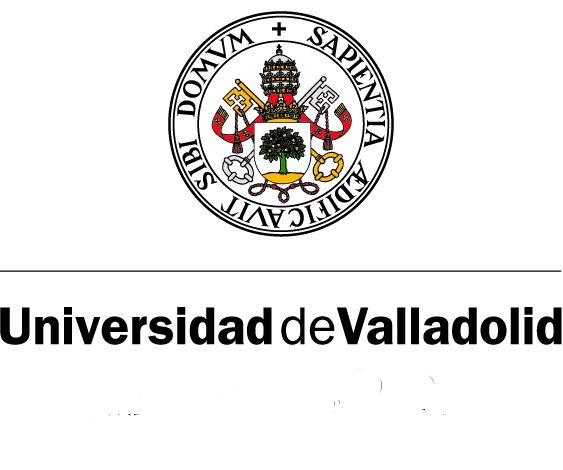 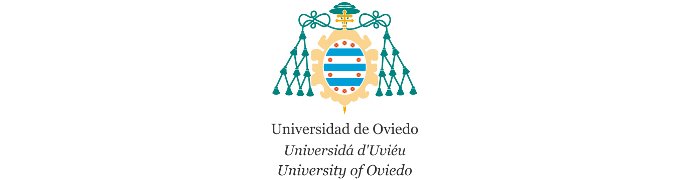 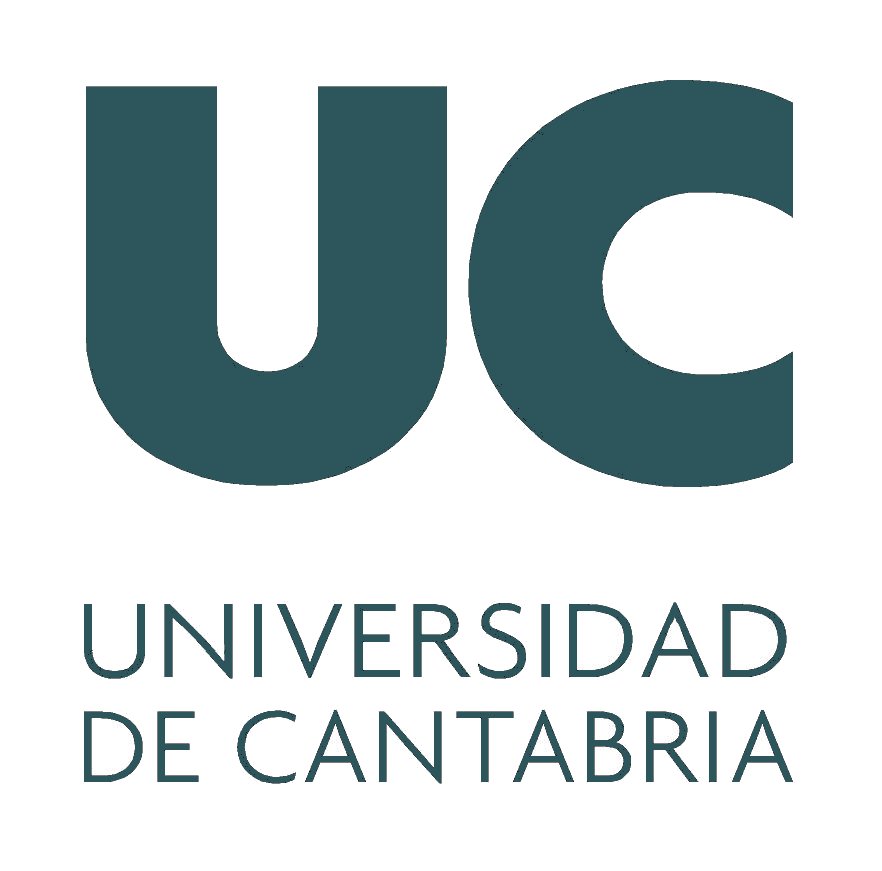 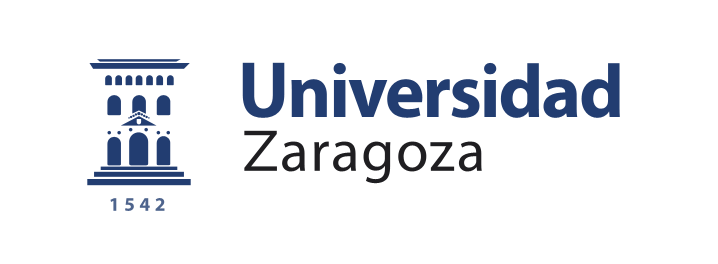 ¿ QUÉ ES LA SEMANA EUROPEA DE LA ENERGÍA SOSTENIBLE  ?
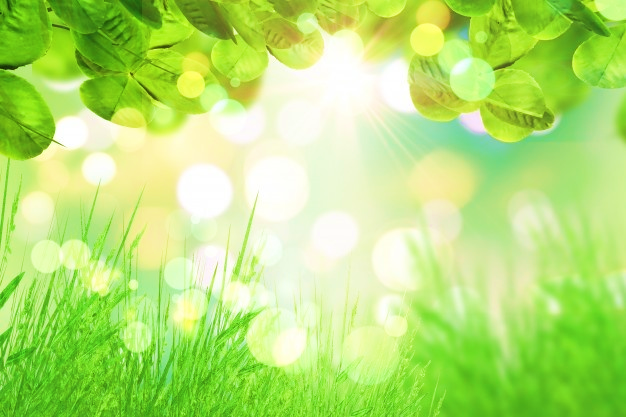 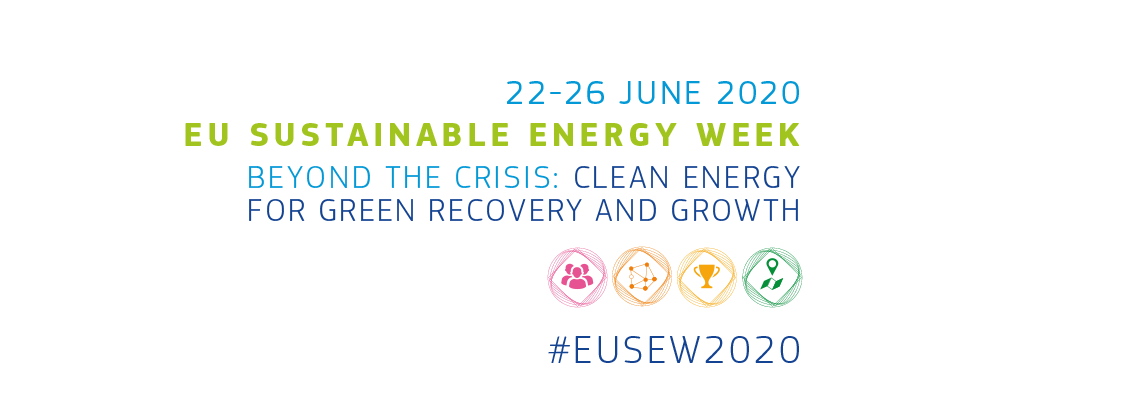 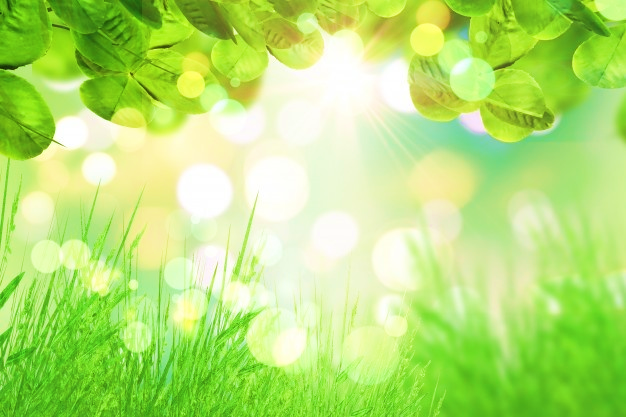 - ÍNDICE -
SEMANA DE ENERGÍA SOSTENIBLE EUROPEA

CONFERENCIAS

CONCURSO
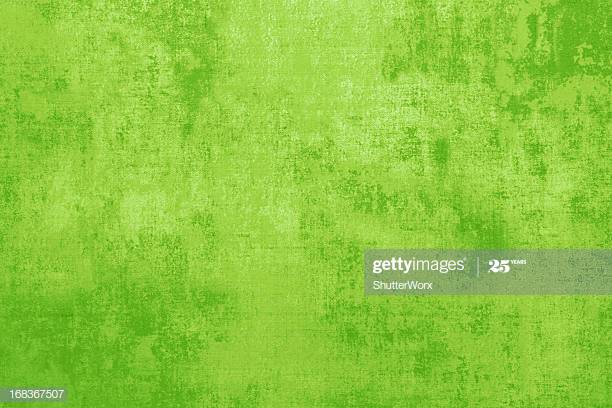 - SEMANA DE LA ENERGÍA EUROPEA -
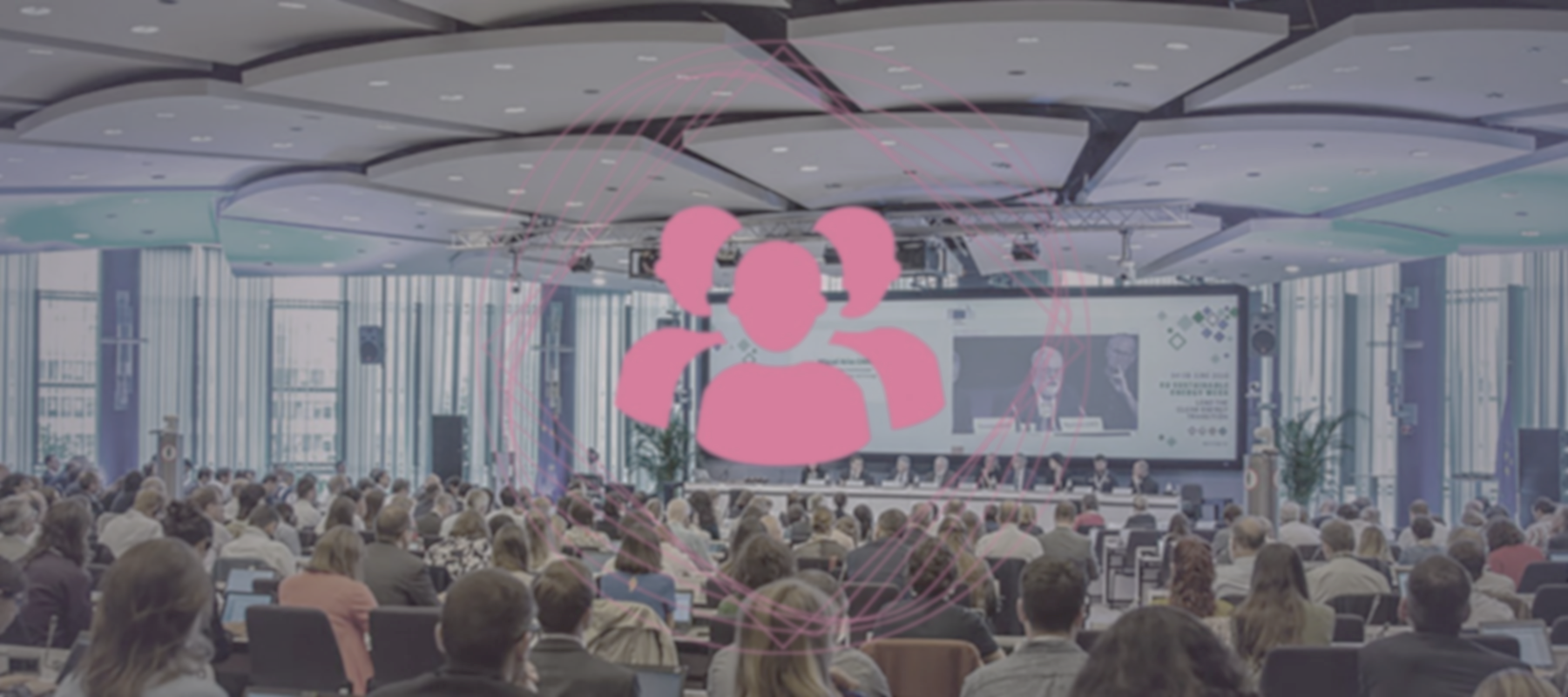 ¿Cuál es el objetivo?: Promover una energía limpia, segura y eficiente en Europa, para alcanzar los objetivos de sostenibilidad energética de la unión. 

¿Cuándo se creó?: En el año 2006, mediante la Comisión Europea.

¿Qué se hace?: Se estimulan iniciativas y/o actividades energéticas por toda Europa.

¿A quién va dirigido?: A la ciudadanía, expertos energéticos, agencias, legisladores, empresas privadas, ONGs, asociaciones y medios de comunicación, ya sean europeos o no, que quiera colaborar con Europa.
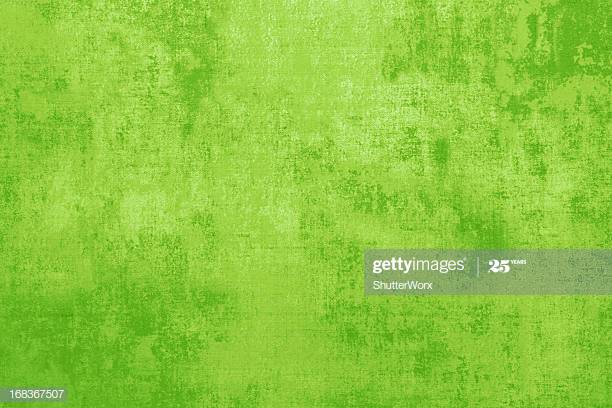 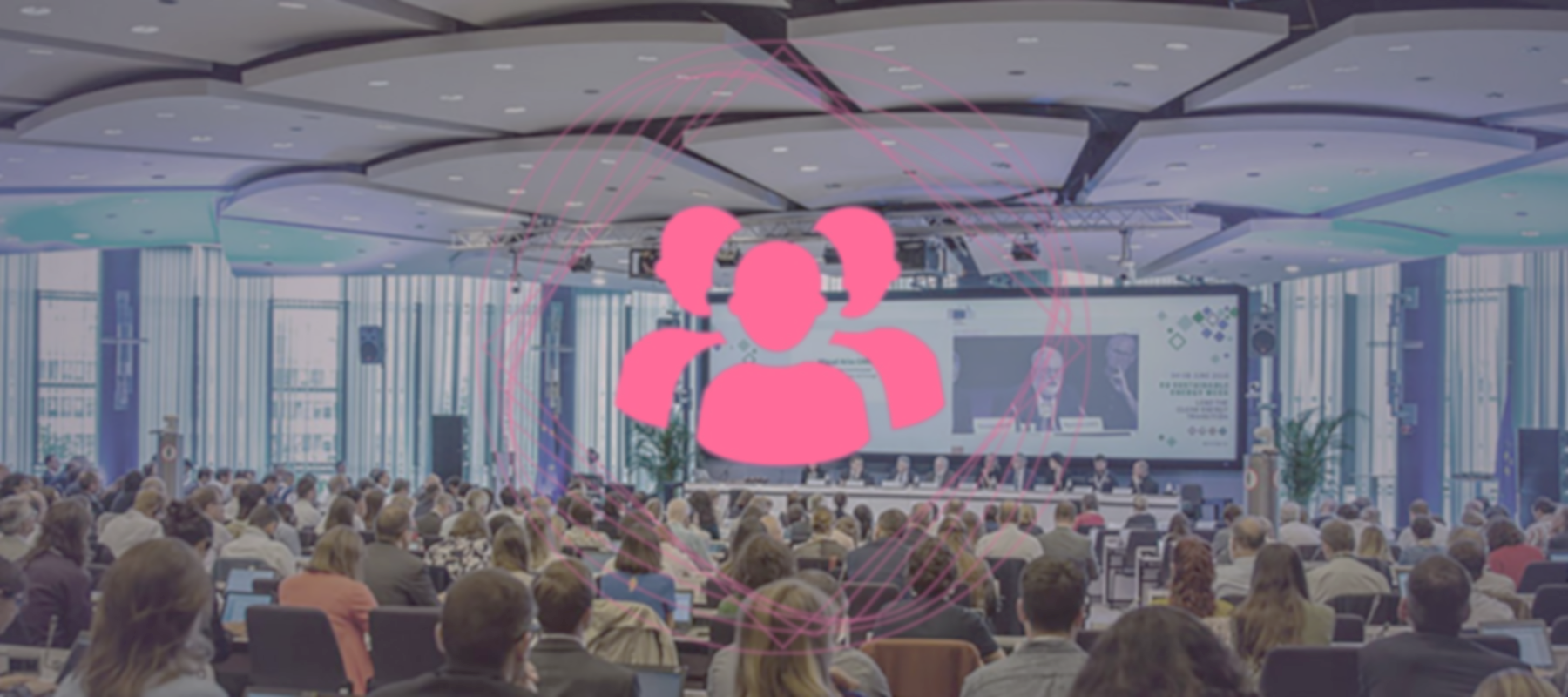 - SEMANA DE LA ENERGÍA EUROPEA -
Durante la jornada de la “Semana de la Energía Sostenible Europea” (EUSEW), se organizan las siguientes actividades:

Conferencias

Concurso
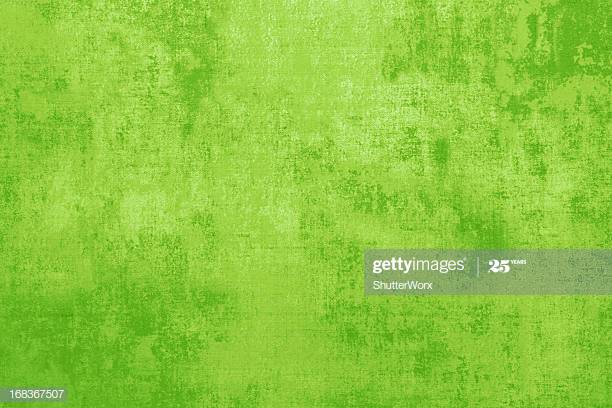 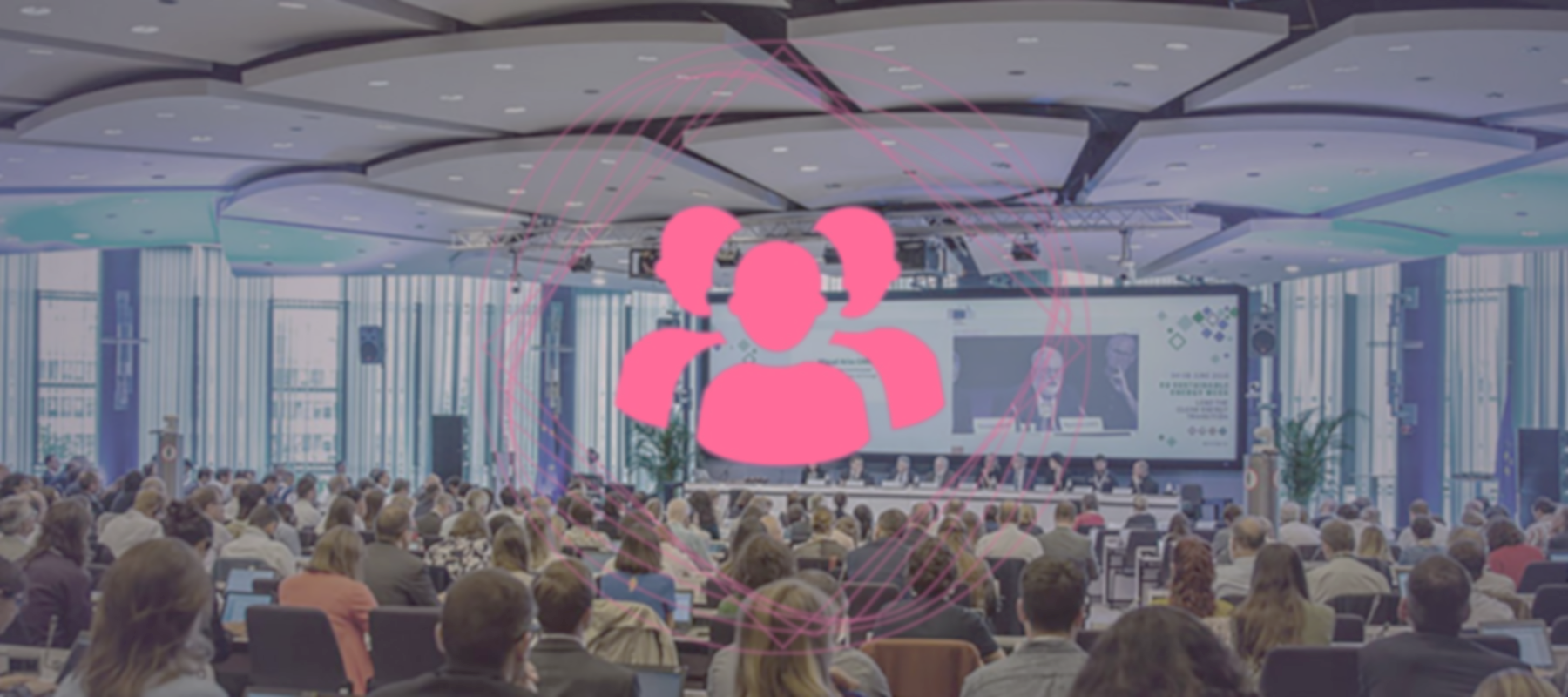 - CONFERENCIAS -
Este año las conferencias tendrán un formato digital y se realizarán a distancia. 
Datos importantes sobre las conferencias:

Fecha: 22 – 25 Junio
Inscripción: Junio
*Si está interesado en recibir un correo con cualquier actualización sobre las conferencias haga click aquí.
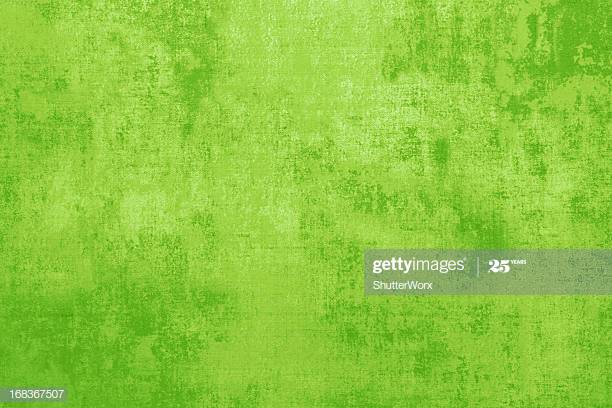 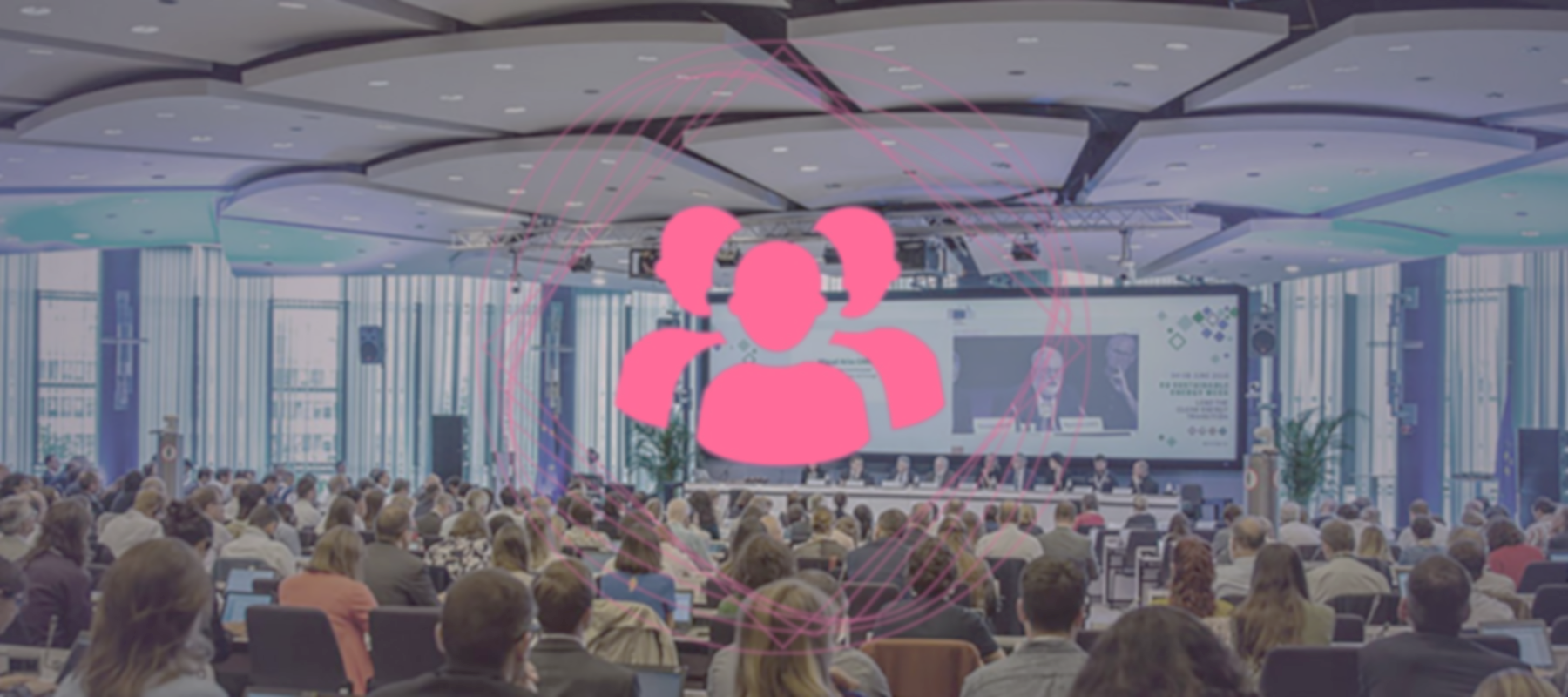 - CONCURSO -
En el concurso se reconocen proyectos sobresalientes en los campos de las energías renovables y de la eficiencia energética.
Temáticas:
Liderazgo
Innovación
Compromiso
Juventud
*Haz click aquí para ver los finalistas del año 2019
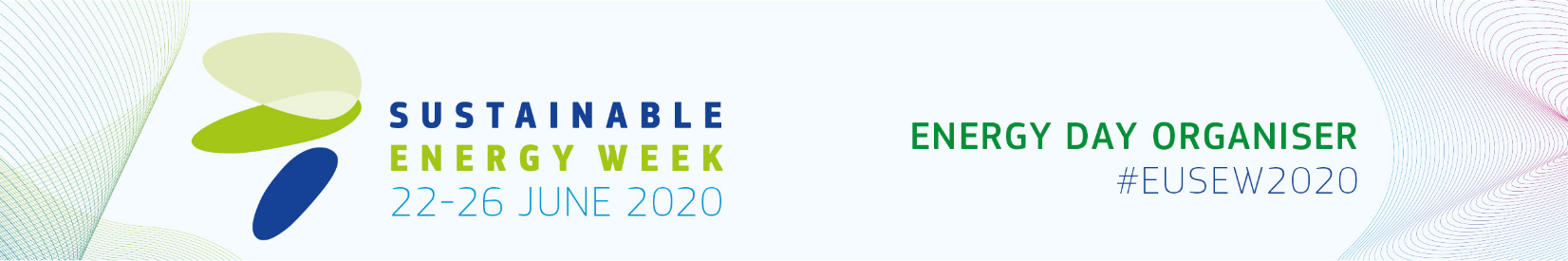 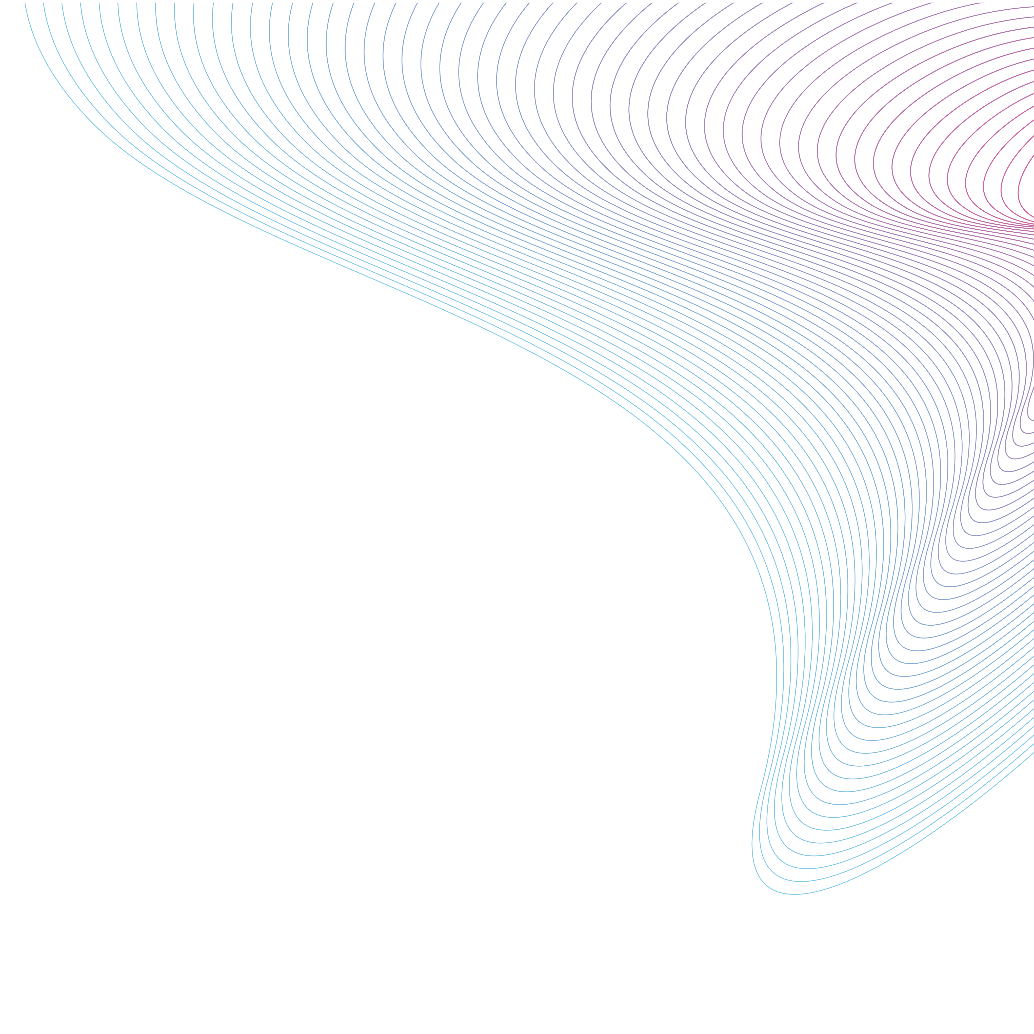 ¡Muchas gracias por su atención!
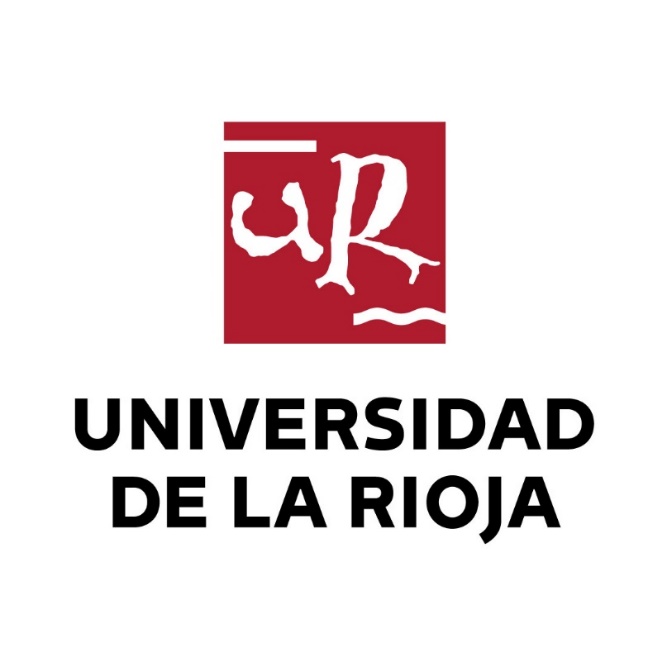 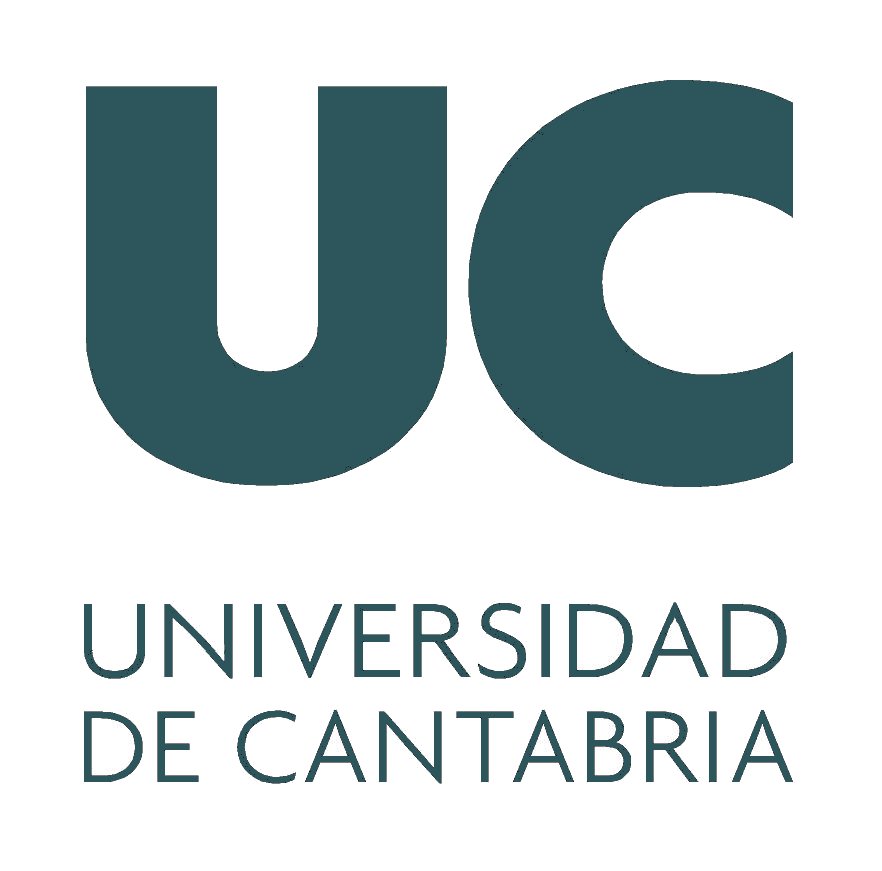 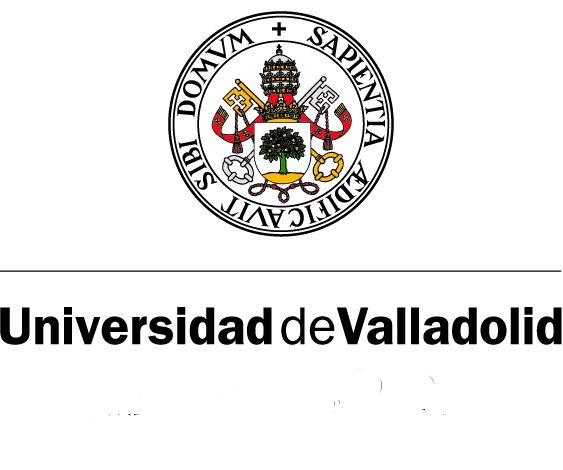 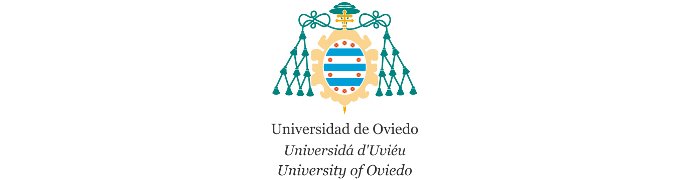 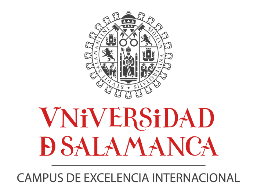 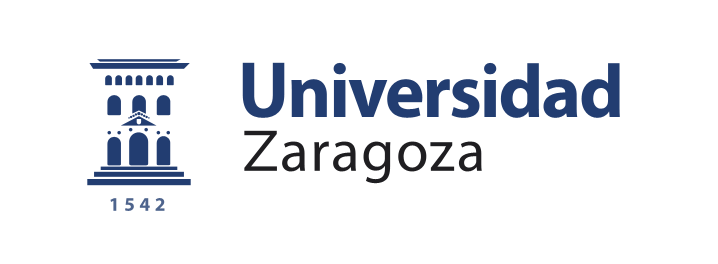